In-person course:Weeks 7-13 Recitation Schedule
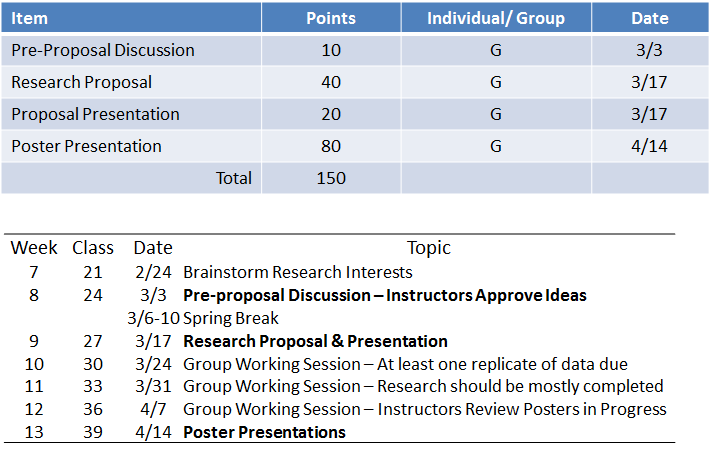 Online course:Weeks 4-7 Group Meeting Schedule
Feel free to meet additional times during the week
Use “Avida-ED Research” meetings to plan, discuss progress, and seek feedbackComplete Avida-ED data collection outside of group meetings
Brainstorm Research Questions & Hypotheses
Question – General biological phenomenon
Evolutionary forces: selection, genetic drift, mutation
Genetics: mutation rate, initial variation
Demography: population size, spatial dynamics
Environment: composition, complexity

Hypothesis – Your question in the Avida-ED context
Mutation rate, initial ancestral organism(s)
Dish size, offspring placement
Resource presence/absence, diversity, difficulty
Ancestral organism(s)’s past environments, phenotypes
Your project should be:   simple, quantitative, replicative
Your Project Should Be
Simple
A few experimental treatments
Control all other variables and procedures by leaving consistent

Quantitative
What types of data will you collect?
Does the data you collect allow you to address your hypothesis?
How will you (statistically) analyze your data?

Replicative
Replicate within each experimental treatments
How much replication is enough?
Minimum of 10 for most experiments
Maximum of however many you need until your stats suggest a statistically significant difference between your treatments
Proposal & Proposal Presentation
Follow all guidelines in the “Independent Research” doc

Group grading, so all responsible for the entire product
Concentrate on the content associated with your group of two (α,β), three (X,Y,Z) or four (i,ii,iii,iv) person roles

Practice your talk
Only 8 min. for presentation

Recommendation:
Google Doc file for the Proposal
Google Slides file for the Proposal Presentation
Avida-ED: Advanced Features
Save population
Analysis mode
Export data as csv file
Load data into Excel
Export/Import freezer item
Save workspace
Unzip workspace, navigate directories
Edit organism
Zip workspace, load workspace